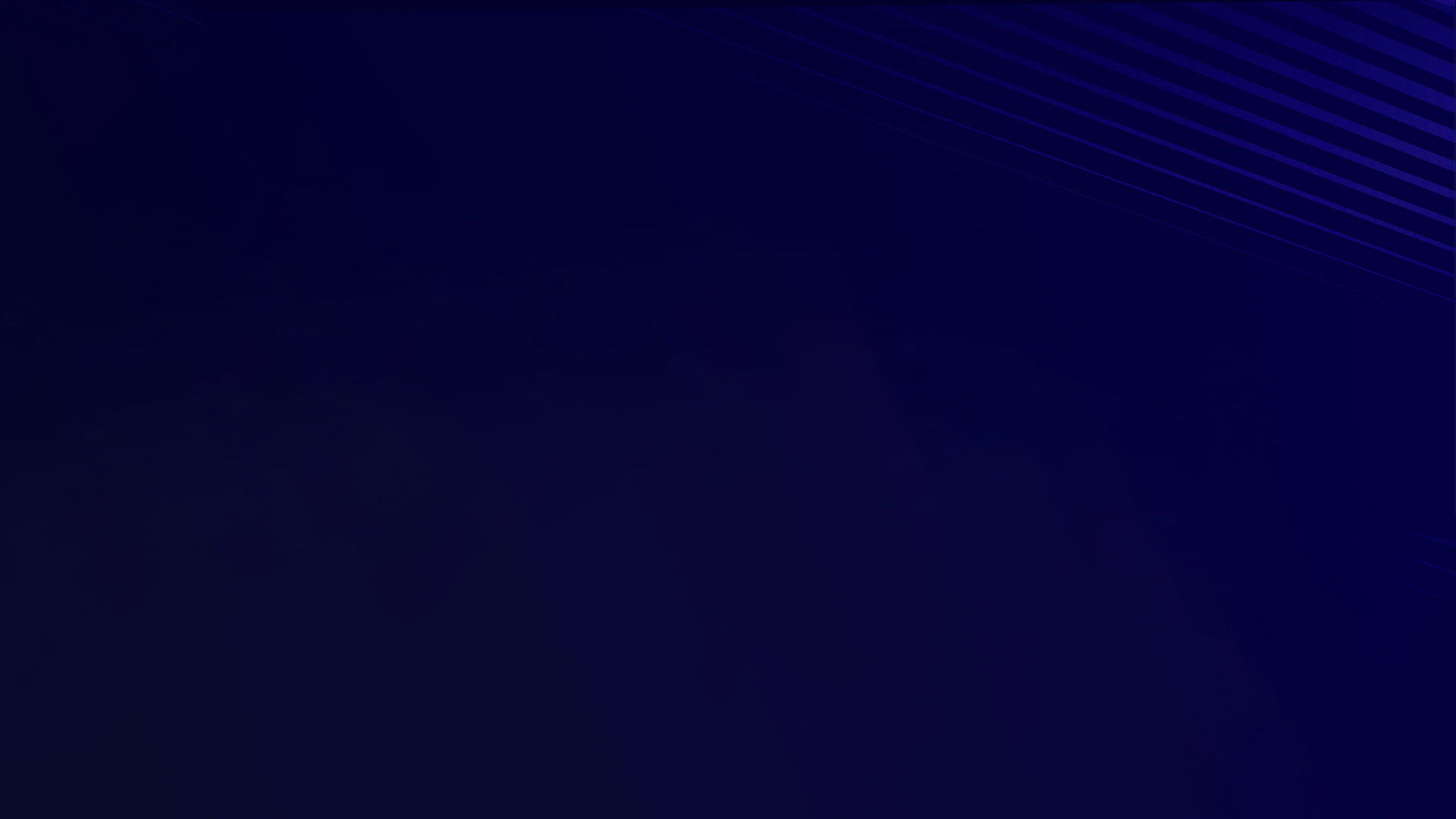 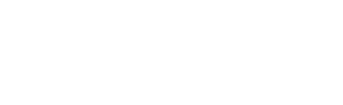 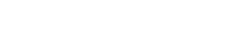 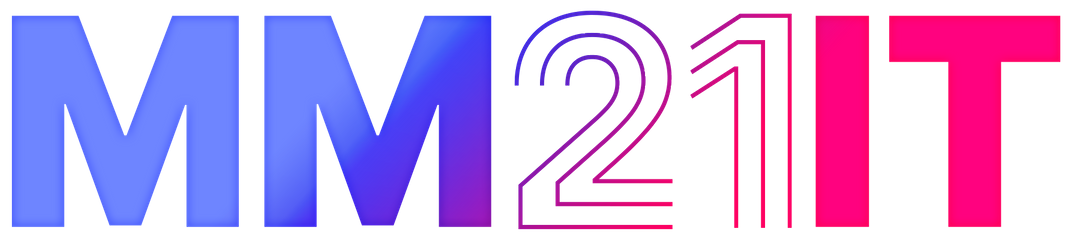 10 e 11 giugno 2021 - Virtual Conference
Deploy su Magento Commerce Cloud
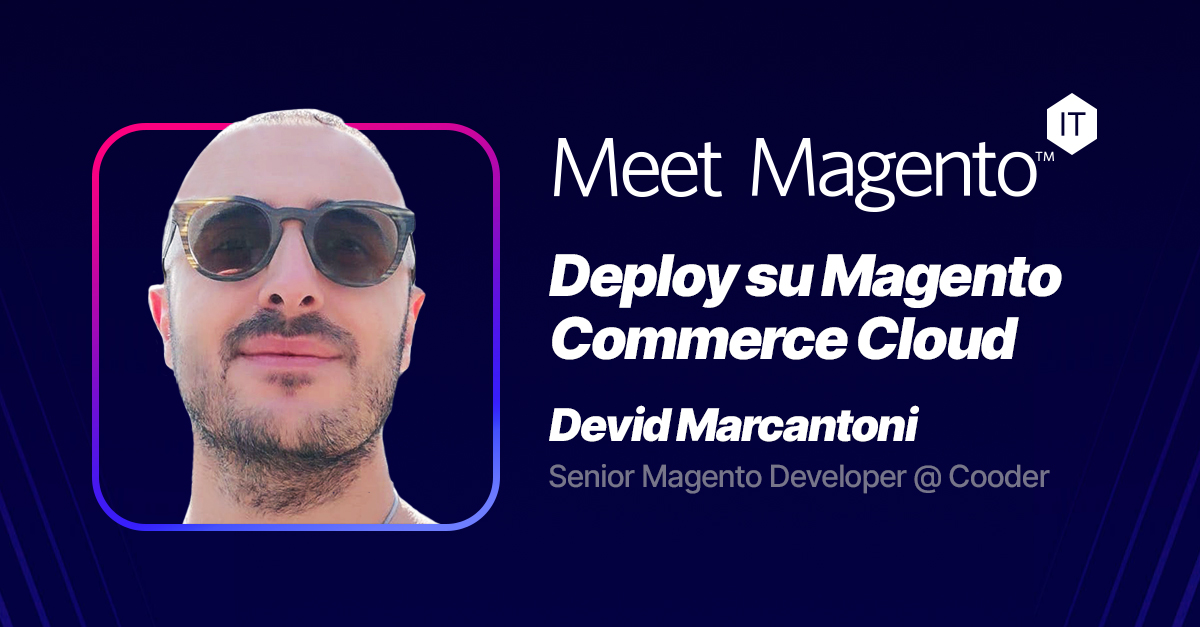 Magento Commerce Cloud
PaaS basato su AWS/Azure
Infrastruttura con servizi inclusi (PHP, ElastichSearch, MySQL, RabbitMQ, Redis)
Flusso basato su git con build e deploy automatici
AWS/Azure hosting sicuro e scalabile
File system read only
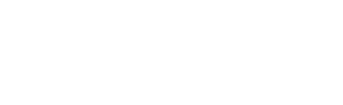 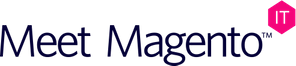 Deploy su Magento Commerce Cloud
On-Premises
IaaS
PaaS
SaaS
Applications
Applications
Applications
Applications
Security
Security
Security
Security
Databases
Databases
Databases
Databases
Operating Systems
Operating Systems
Operating Systems
Operating Systems
Virtualization
Virtualization
Virtualization
Virtualization
Servers
Servers
Servers
Servers
Storage
Storage
Storage
Storage
Networking
Networking
Networking
Networking
Data Centers
Data Centers
Data Centers
Data Centers
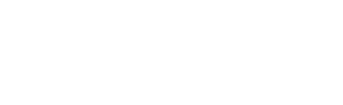 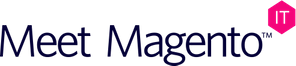 Deploy su Magento Commerce Cloud
Cloud Security
Managed by Magento
Customizations, Extensions, Patches, Updates
Magento Core
Managed by Merchant
Services (Nginx, MySQL, ElasticSearch, etc..)
Servers
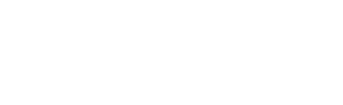 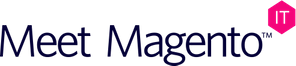 Deploy su Magento Commerce Cloud
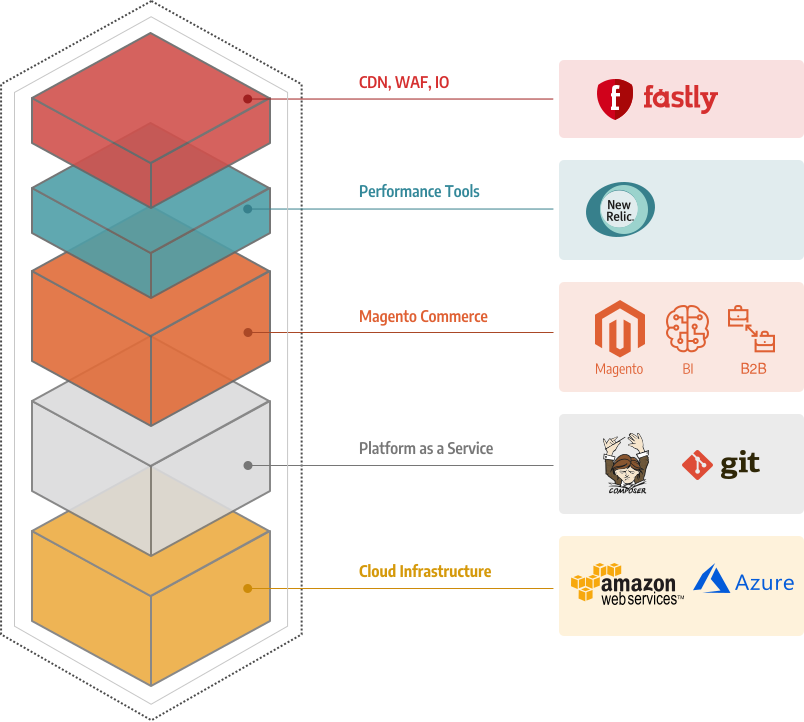 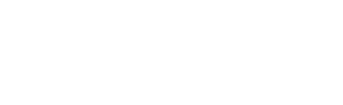 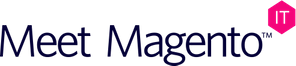 Deploy su Magento Commerce Cloud
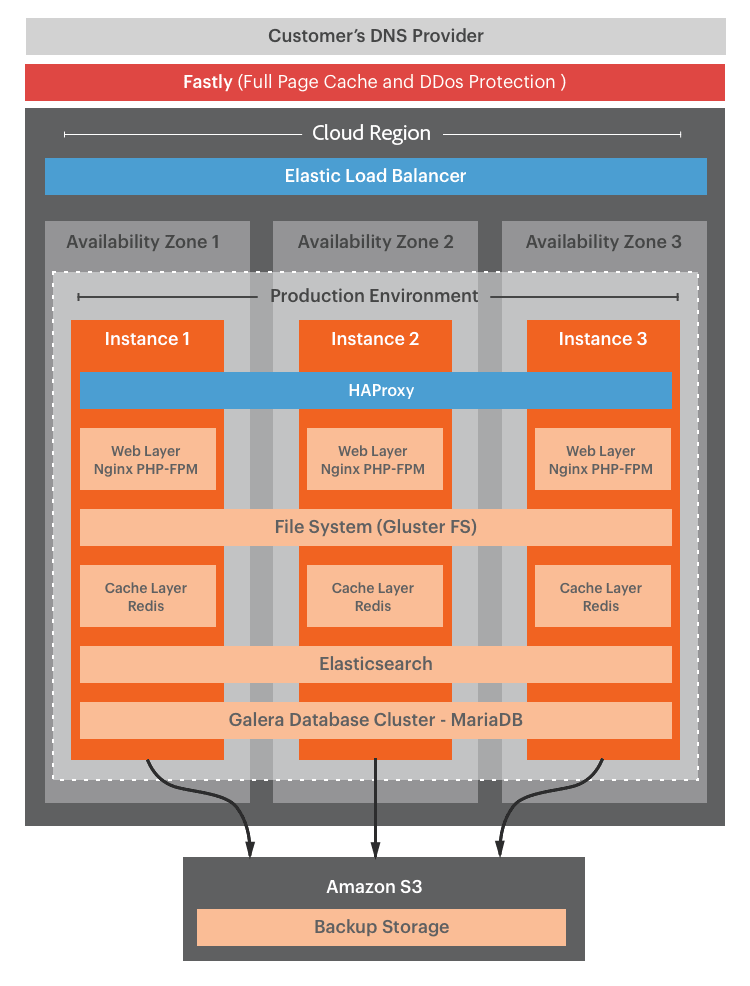 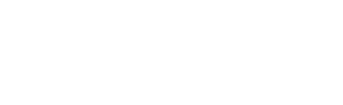 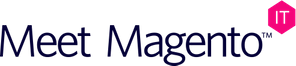 Deploy su Magento Commerce Cloud
Flusso di sviluppo
Local

Development Integration Environment. Use Magento Cloud Tools to build a project and test changes
Integration

Test all changes on integration branch before promoting changes to the staging environment
Production

Runs your public-facing Magento single site and multisite storefront
Staging

Pre-production environment with all services and settings as close to the production environment as possible
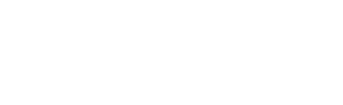 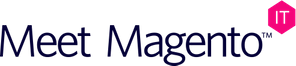 Deploy su Magento Commerce Cloud
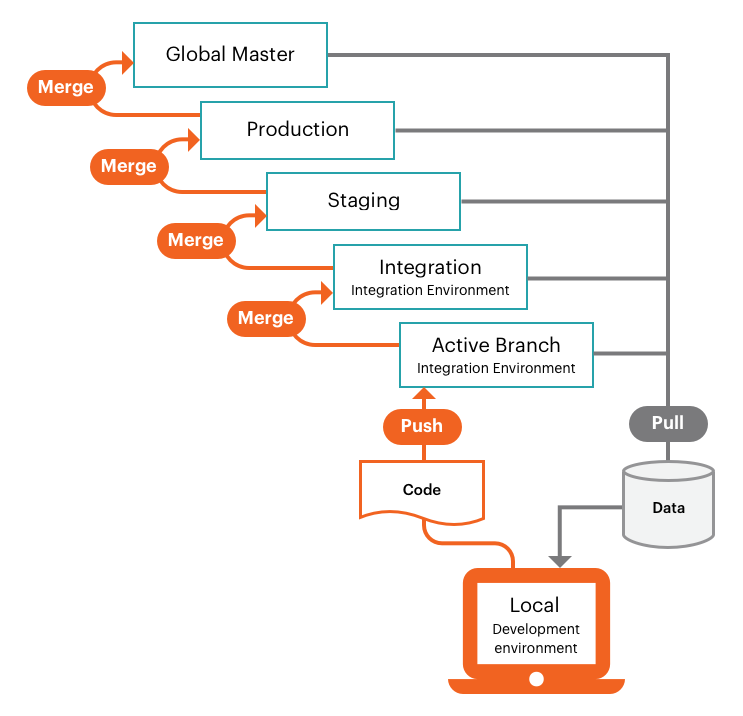 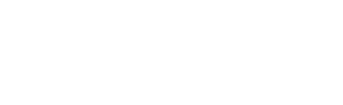 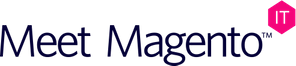 Deploy su Magento Commerce Cloud
Starter vs Pro
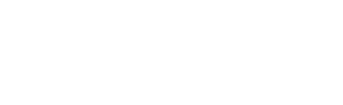 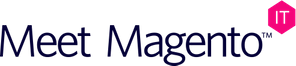 Deploy su Magento Commerce Cloud
Starter plan environments
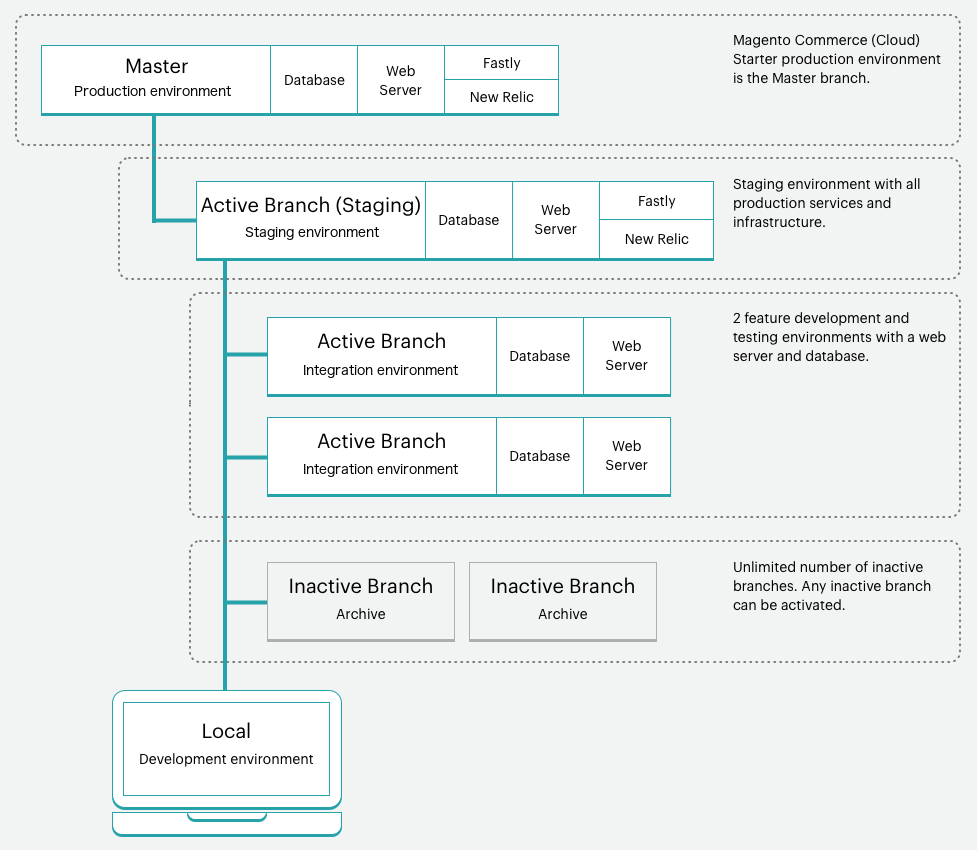 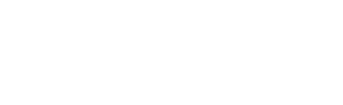 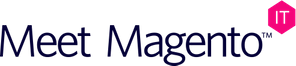 Deploy su Magento Commerce Cloud
Pro plan environments
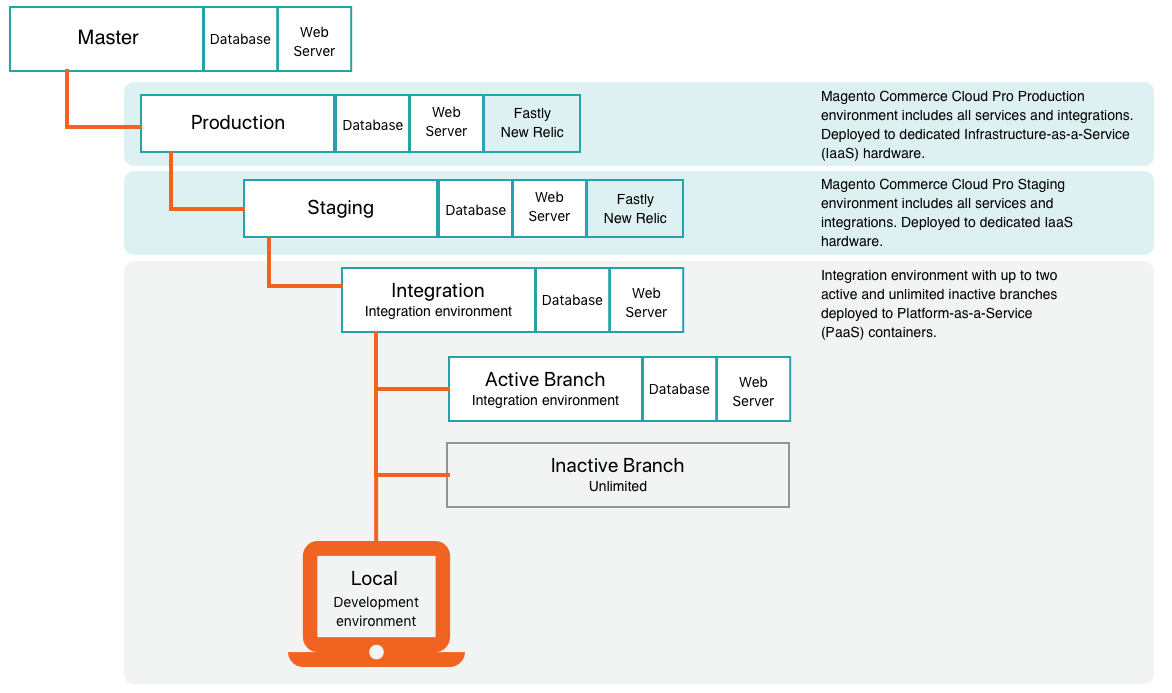 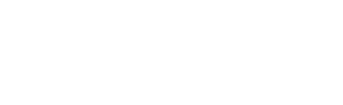 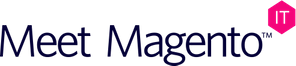 Deploy su Magento Commerce Cloud
File di configurazione
.magento/routes.yaml: Definisce eventuali redirect nella applicazione
.magento/services.yaml: Definisce quali servizi e quali versioni sono installate da Magento Cloud (MySQL,Elasticsearch,RabbitMQ)
.magento.app.yaml: Definisce quali servizi sono sfruttati dall’applicazione e la funzionalità per i processi di build e di deploy
.magento.env.yaml: Definisce delle configurazioni per i processi di build e deploy e variabili d’ambiente
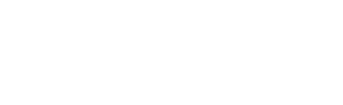 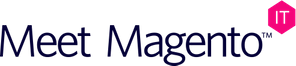 Deploy su Magento Commerce Cloud
File di configurazione
.magento/routes.xml
.magento.app.yaml
.magento.env.yaml
relationships:
   database: "mysql:mysql"
   redis: "redis:redis"
   elasticsearch: "elasticsearch:elasticsearch"
deploy:
    CRON_CONSUMERS_RUNNER:
      cron_run: true
      consumers: []
    SCD_STRATEGY: compact
    SCD_MATRIX:
      ...
    REDIS_USE_SLAVE_CONNECTION: 1
"http://www.{default}/":
    type: redirect
    to: "http://{default}/"
.magento/services.xml
mounts:
    "var": "shared:files/var"
    "app/etc": "shared:files/etc"
    "pub/media": "shared:files/media"
    "pub/static": "shared:files/static"
mysql:
    type: mysql:10.3
    disk: 5120

redis:
    type: redis:3.8

elasticsearch:
    type: elasticsearch:6.6
    disk: 1024
hooks:
  build: |
       set -e
       php ./vendor/bin/ece-tools run scenario/build/generate.xml
       php ./vendor/bin/ece-tools run scenario/build/transfer.xml
  deploy: |
       php ./vendor/bin/ece-tools run scenario/deploy.xml
  post_deploy: |
       php ./vendor/bin/ece-tools run scenario/post-deploy.xml
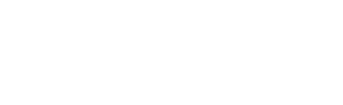 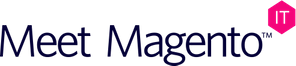 Deploy su Magento Commerce Cloud
Attivazione processo di deploy
push da ambiente locale
merge (da ambiente di livello inferiore a ambiente di livello superiore)
sync (da ambiente di livello superiore a ambiente di livello inferiore)
deploy manuale
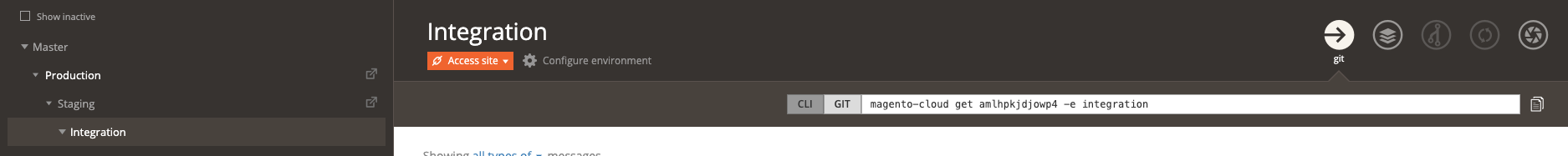 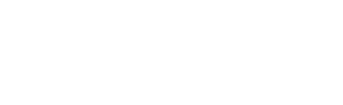 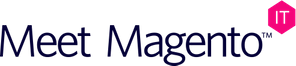 Deploy su Magento Commerce Cloud
Fasi del processo di deploy
GIT PUSH
BUILD
DEPLOY
POST DEPLOY
END
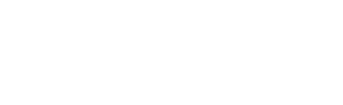 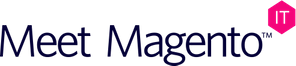 Deploy su Magento Commerce Cloud
Fasi del processo di deploy
magento.app.yaml
hooks:
   build: |
        set -e
        php ./vendor/bin/ece-tools build
   deploy: |
        php ./vendor/bin/ece-tools deploy
   post_deploy: |
        php ./vendor/bin/ece-tools post-deploy
hooks:
    build: |
        set -e
        php ./vendor/bin/ece-tools run scenario/build/generate.xml
        php ./vendor/bin/ece-tools run scenario/build/transfer.xml
    deploy: |
        php ./vendor/bin/ece-tools run scenario/deploy.xml
    post_deploy: |
        php ./vendor/bin/ece-tools run scenario/post-deploy.xml
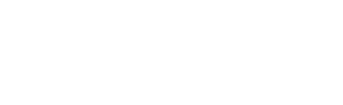 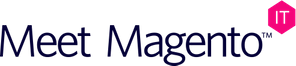 Deploy su Magento Commerce Cloud
Fasi del processo di deploy
scenario/build/transfer.xml
<?xml version="1.0"?>
<scenario xmlns:xsi="http://www.w3.org/2001/XMLSchema-instance" xsi:noNamespaceSchemaLocation="urn:magento:ece-tools:config/scenario.xsd">
    <step name="compress-static-content" type="Magento\MagentoCloud\Step\Build\CompressStaticContent" priority="100"/>
    <step name="clear-init-directory" type="Magento\MagentoCloud\Step\Build\ClearInitDirectory" priority="200"/>
    <step name="backup-data" type="Magento\MagentoCloud\Step\Build\BackupData" priority="300">
        <arguments>
            <argument name="logger" xsi:type="object">Psr\Log\LoggerInterface</argument>
            <argument name="steps" xsi:type="array">
                <item name="static-content" xsi:type="object" priority="100">Magento\MagentoCloud\Step\Build\BackupData\StaticContent</item>
                <item name="writable-dirs" xsi:type="object"  priority="200">Magento\MagentoCloud\Step\Build\BackupData\WritableDirectories</item>
            </argument>
        </arguments>
    </step>
</scenario>
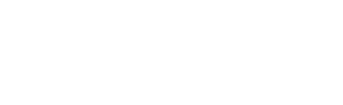 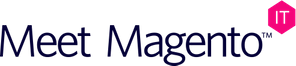 Deploy su Magento Commerce Cloud
Fasi del processo di deploy
Estendere uno scenario di default
Aggiungere/Rimuovere degli step
Sostituire degli step
Modificare la priorità degli step
<?xml version="1.0"?>
<scenario xmlns:xsi="http://www.w3.org/2001/XMLSchema-instance" xsi:noNamespaceSchemaLocation="urn:magento:ece-tools:config/scenario.xsd">
    <step name="enable-maintenance-mode" skip="true" />
    <step name="set-production-mode"  skip="true" />
</scenario>
<?xml version="1.0"?>
<scenario xmlns:xsi="http://www.w3.org/2001/XMLSchema-instance" xsi:noNamespaceSchemaLocation="urn:magento:ece-tools:config/scenario.xsd">
   <step name="enable-maintenance-mode" type="VendorName\VendorModule\Step\CustomEnableMaintenanceMode" priority="300"/>
</scenario>
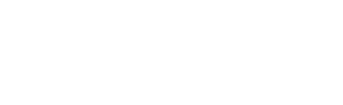 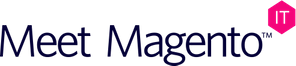 Deploy su Magento Commerce Cloud
Fase di build
L’applicazione è ancora live
Non è possibile connettersi a servizi come database, redis etc...
Vengono assemblati i container per i servizi definiti nei file di configurazione
Vengono applicate eventuali patches
Vengono installate le dipendenze definite nel file composer.lock
Viene eseguito il setup:di:compile
Viene eseguito il deploy degli static content (opzionale)
Backup dei dati da conservare nella directory ./init (app/etc, var, pub/static, pub/media)
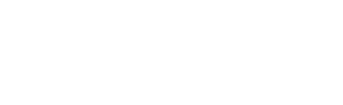 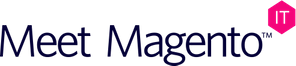 Deploy su Magento Commerce Cloud
Fase di deploy
L’applicazione è in manteinance mode (preservate connessioni ed azioni pending)
In questa fase vengono usati i nuovi container, montato il filesystem (shared) e aperte le connessioni
Viene eseguito il restore della directory ./init (copia o symlink)
Viene eseguito il setting dell’application mode
Viene eseguito il setup:upgrade
Viene eseguito il deploy degli static content (opzionale)
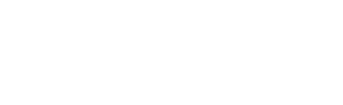 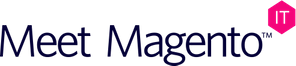 Deploy su Magento Commerce Cloud
Fase di post deploy
L’applicazione è di nuovo live
Vengono eseguite operazioni per le performance dell’applicazione come il warm up della cache
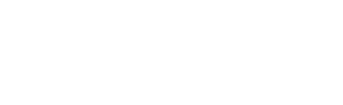 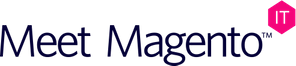 Deploy su Magento Commerce Cloud
Ottimizzazione processo di deploy
Mantenere versione aggiornata package ece-tools
SCD in fase di build
SCD Matrix
SCD Threads
Preload cache
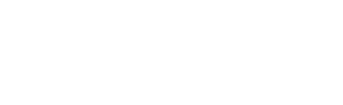 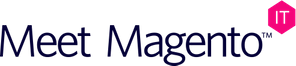 Deploy su Magento Commerce Cloud
Configurazione SCD
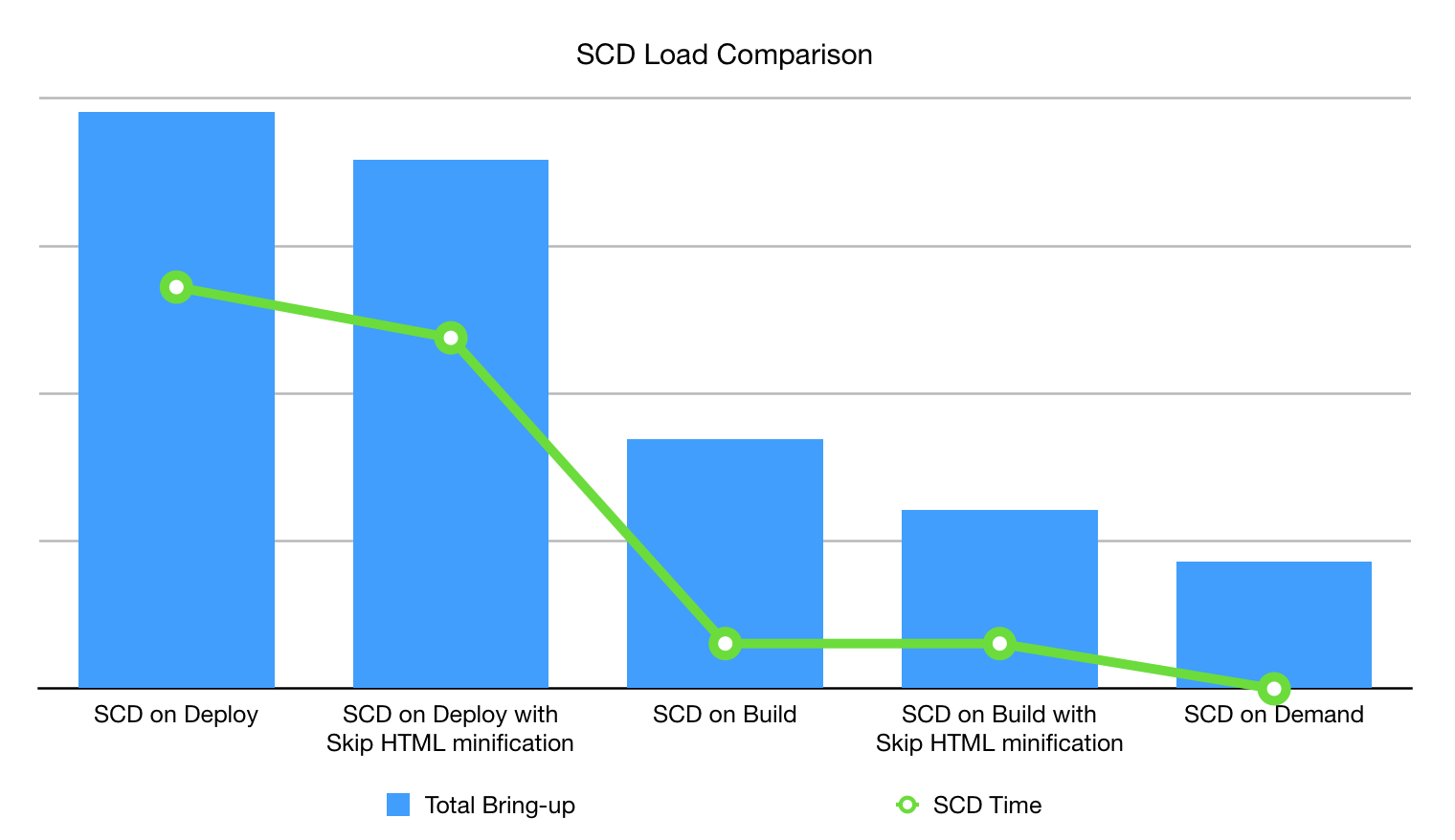 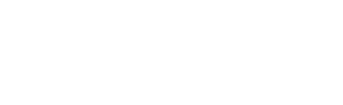 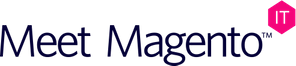 Deploy su Magento Commerce Cloud
SCD nella fase di deploy
Comportamento di default
Il tempo di SCD influenza il downtime dell’applicazione
La directory pub/static è già montata nel filesystem e i file vengono effettivamente copiati
Accesso al database per il recupero dei temi e dei locale
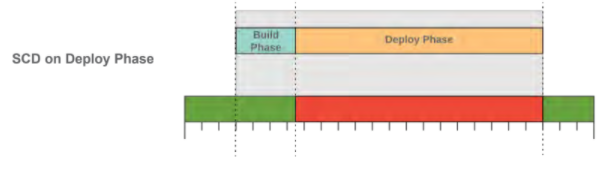 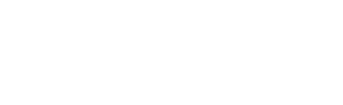 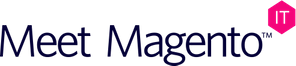 Deploy su Magento Commerce Cloud
SCD nella fase di build
Il tempo di SCD non influenza il downtime dell’applicazione
Vengono eseguiti dei symlink tra il folder .init/pub/static e la directory montata pub/static
Necessario un config:dump per il salvataggio delle informazioni su temi e locale nel file app/etc/config
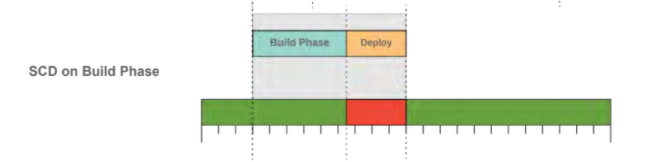 stage:
  build:
    SKIP_SCD: false
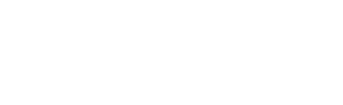 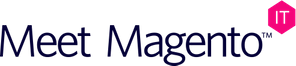 Deploy su Magento Commerce Cloud
SCD on demand
Viene svuotato il folder pub/static
I file statici vengono venerati al momento della request
Utile negli ambienti di integration, da non usare negli ambienti di produzione
Da abbinare al warming della cache nella fase di post deploy
Vince su ogni altra impostazione relativa a SCD
stage:
  global:
    SCD_ON_DEMAND: true
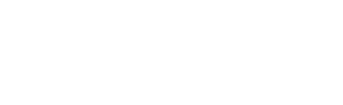 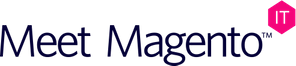 Deploy su Magento Commerce Cloud
Skip SCD
Il folder pub/static viene mantenuto
Non viene eseguito il deploy dei contenuti statici
Utile negli ambienti di integration, se si lavora su task che non implicano aggiornamenti dei file statici
stage:
  global:
    SKIP_SCD: true
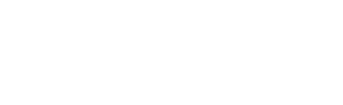 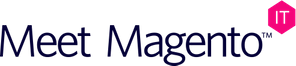 Deploy su Magento Commerce Cloud
Skip HTML minification
se FALSE copia la directory var/view_preprocessed nella directory .init alla fine del processo di build ed esegue il restore all’inizio del processo di deploy
Se TRUE viene abilitata la minificazione on-demand. La directory var/view_processed non viene copiata alla fine del processo di build
stage:
  global:
    SKIP_HTML_MINIFICATION: true
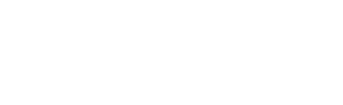 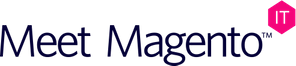 Deploy su Magento Commerce Cloud
SCD Matrix
Serve a ridurre il numero di file da generare elencando i locale che si vogliono prendere in considerazione per ogni tema. Per esempio si potrebbe generare il tema di backend solamente per la lingua inglese.
stage:
  deploy:
    SCD_MATRIX:
      "Magento/backend":
        language:
          - en_US
          - fr_FR
          - af_ZA
stage:
  deploy:
    SCD_MATRIX:
      "Magento/backend": [ ]
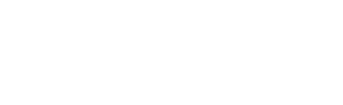 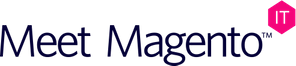 Deploy su Magento Commerce Cloud
SCD Threads
Serve a definire il numero di thread per da dedicare a SCD.  Aumentando il numero di thread si velocizza il tempo di deploy.
stage:
  deploy:
    SCD_THREADS: 2
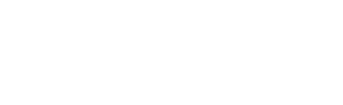 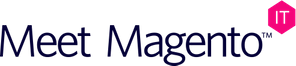 Deploy su Magento Commerce Cloud
Warm up pages
Lista di pagine da caricare al momento del post-deploy in modo da eseguire il preload della cache.
Expression pattern
Pagine singole
Domini multipli
stage:
  post-deploy:
    WARM_UP_PAGES:
      - "category:*:1"
      - "category:*:store1|store2"
      - "category:cars:store_en"
      - "cms-page:contact:*"
      - "cms-page:contact:1|2"
      - "category:|car_.*?\\.html$|:2"
      - "category:|tires_.*|:store_gb"
stage:
  post-deploy:
    WARM_UP_PAGES:
      - "index.php"
stage:
  post-deploy:
    WARM_UP_PAGES:
      - 'http://example1.com/test'
      - 'http://example2.com/test'
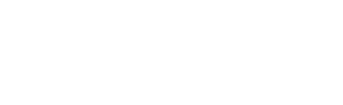 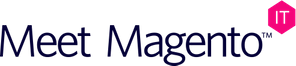 Deploy su Magento Commerce Cloud
Riferimenti
Sito web: https://www.cooder.it
Email: devid@cooder.it
Documentazione: https://devdocs.magento.com/cloud/bk-cloud.html
Documentazione (ottimizzazione deploy): https://devdocs.magento.com/cloud/deploy/optimize-cloud-deployment.html
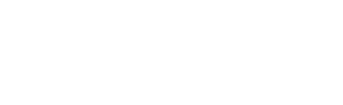 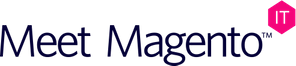 Deploy su Magento Commerce Cloud
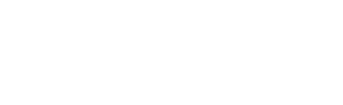 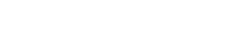 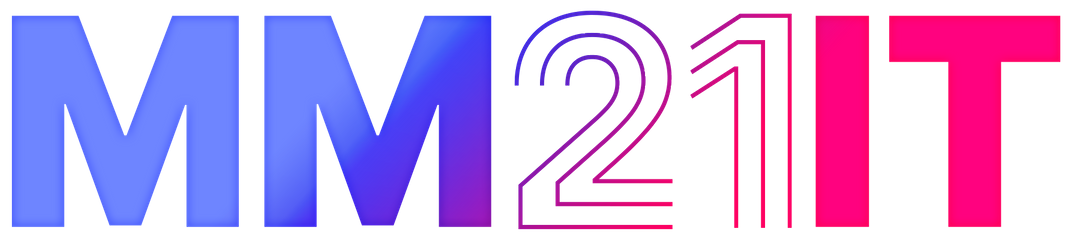 10 e 11 giugno 2021 - Virtual Conference